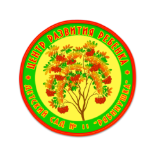 Муниципальное бюджетное дошкольное образовательное учреждение«Центр развития ребёнка – детский сад №11 «Рябинушка»
«Использование нестандартного оборудования на воде как средство развития креативного мышления у дошкольников»
Третьякова Наталья Юрьевна
Инструктор по плаванию 
высшей квалификационной 
категории
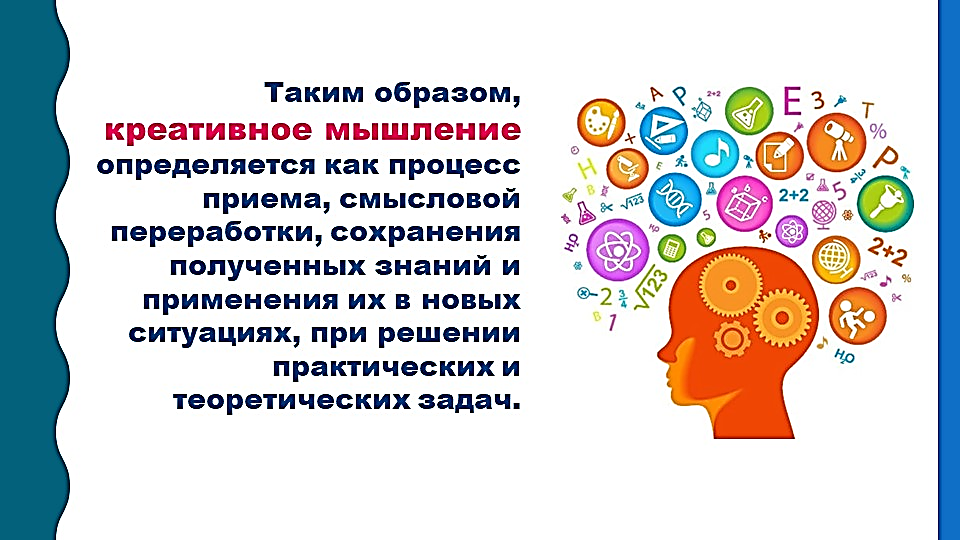 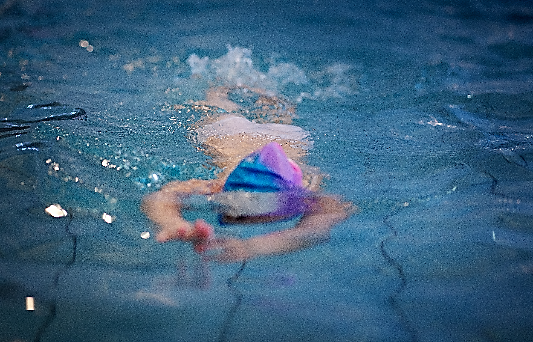 Фишки
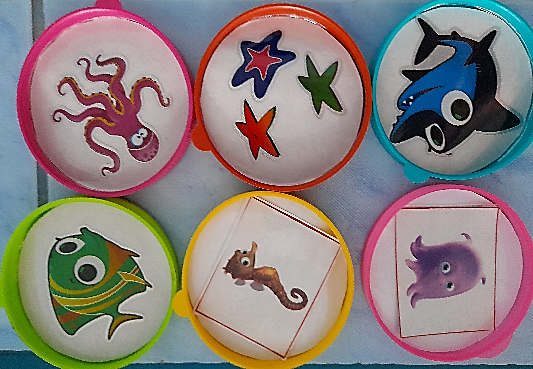 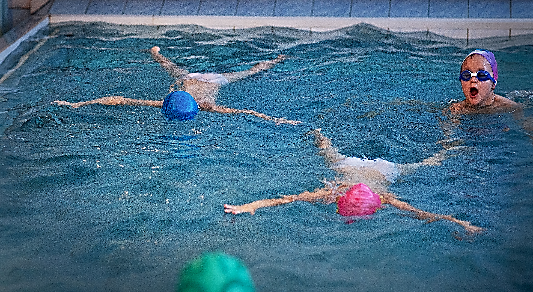 Игры с нестандартным оборудованием 
Цель: учить выполнять задания на воде 
Задание: перевернуть плавающую фишку (крышку),Каждая фишка обозначает задание
Материал: пластиковые крышки, ламинированные картинки
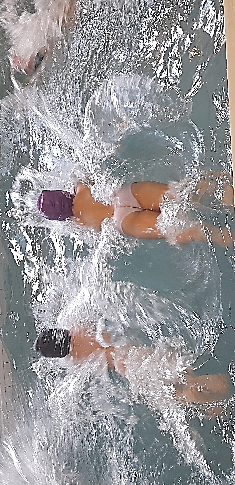 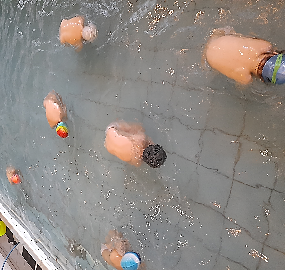 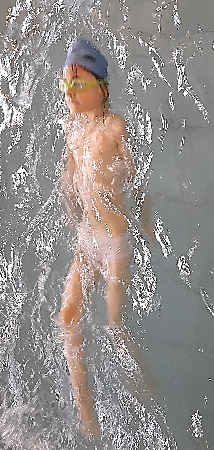 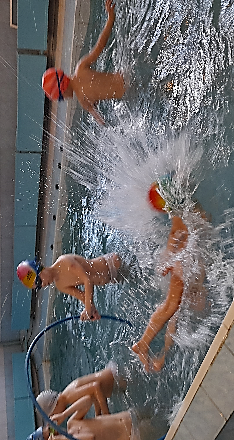 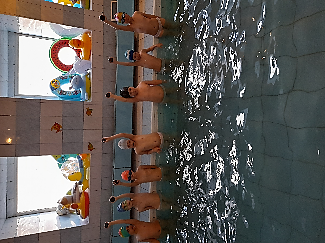 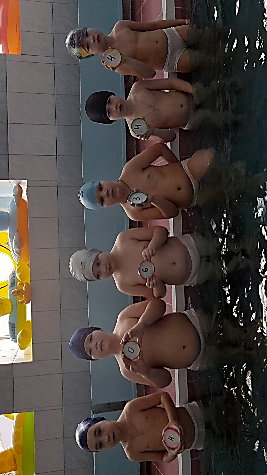 Рамка – вкладыш
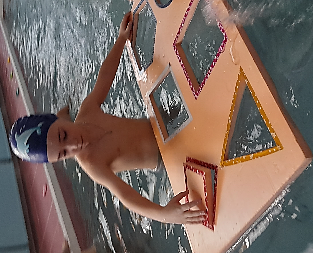 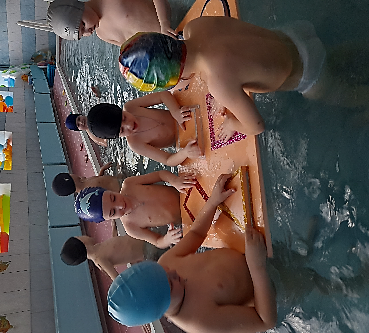 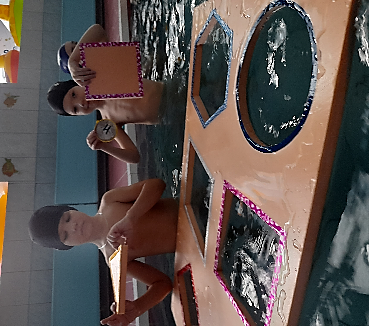 игры: «Геометрическая Эстафета»; «Латки – заплатки», «Выбери правильно фигуру и вставь»
Цель игры: развивать умение воспринимать и совмещать фигуры с контуром
Задание: вкладывания фигуры в рамку
Материал: лист пеноплэкса, декоративный скотч, канцелярский нож
Вертушки
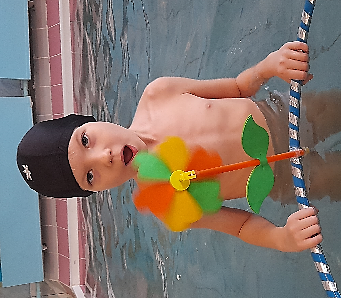 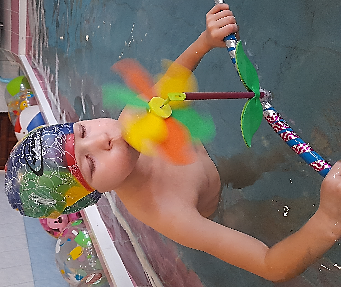 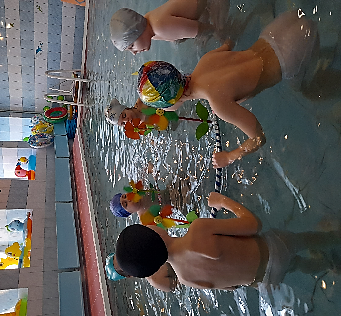 Игры: «Подуем на цветочек», «Дует ветерок»
Цель: развивать дыхание
Задание: дуть на вертушки, усиливая воздушную струю 
Материал: обруч, вертушки, декоративный скотч.
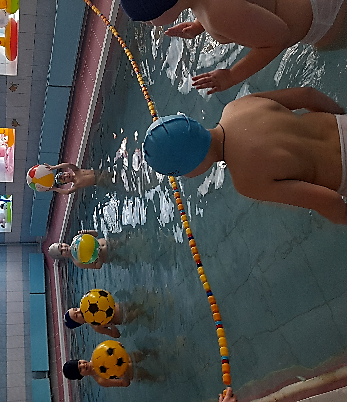 «Канат из киндера –сюрпризов» и «Гусеница из цветных пробок»
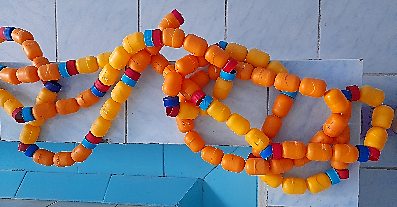 Игра: «Бросок мяча через канат»
Цель: развивать подвижность плечевых суставов
Задание: бросать мяч из за головы напарнику 
Материал: контейнеры из киндера – сюрпризов, цветные пробки, веревка, шило
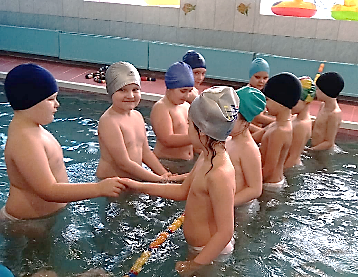 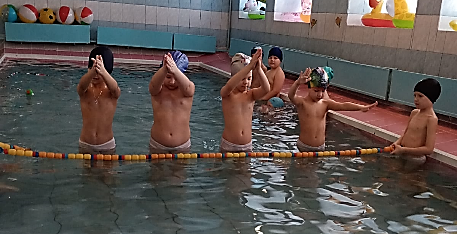 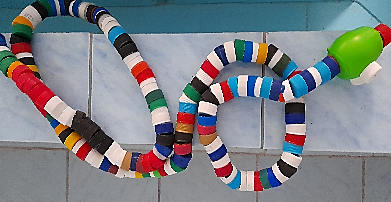 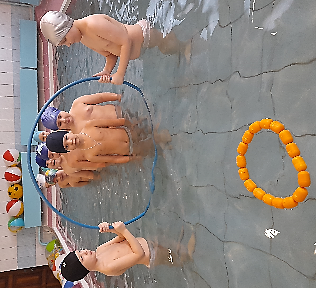 «бусы»
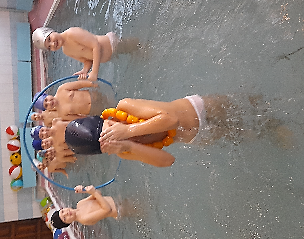 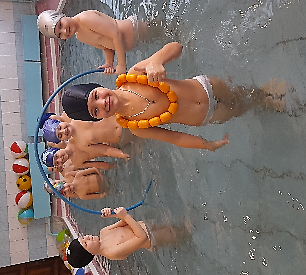 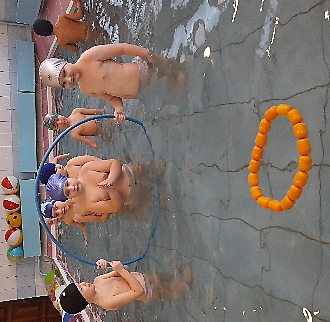 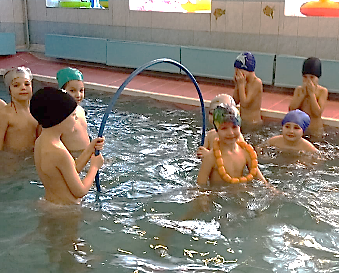 Игры: «Нырни и надень бусы»,«Кто быстрее»; «Летающие бусы»Цель: развивать умение подныриватьзадание: погружаться под воду с задержкой дыханияматериал: контейнеры из киндера – сюрпризов, веревка, шило
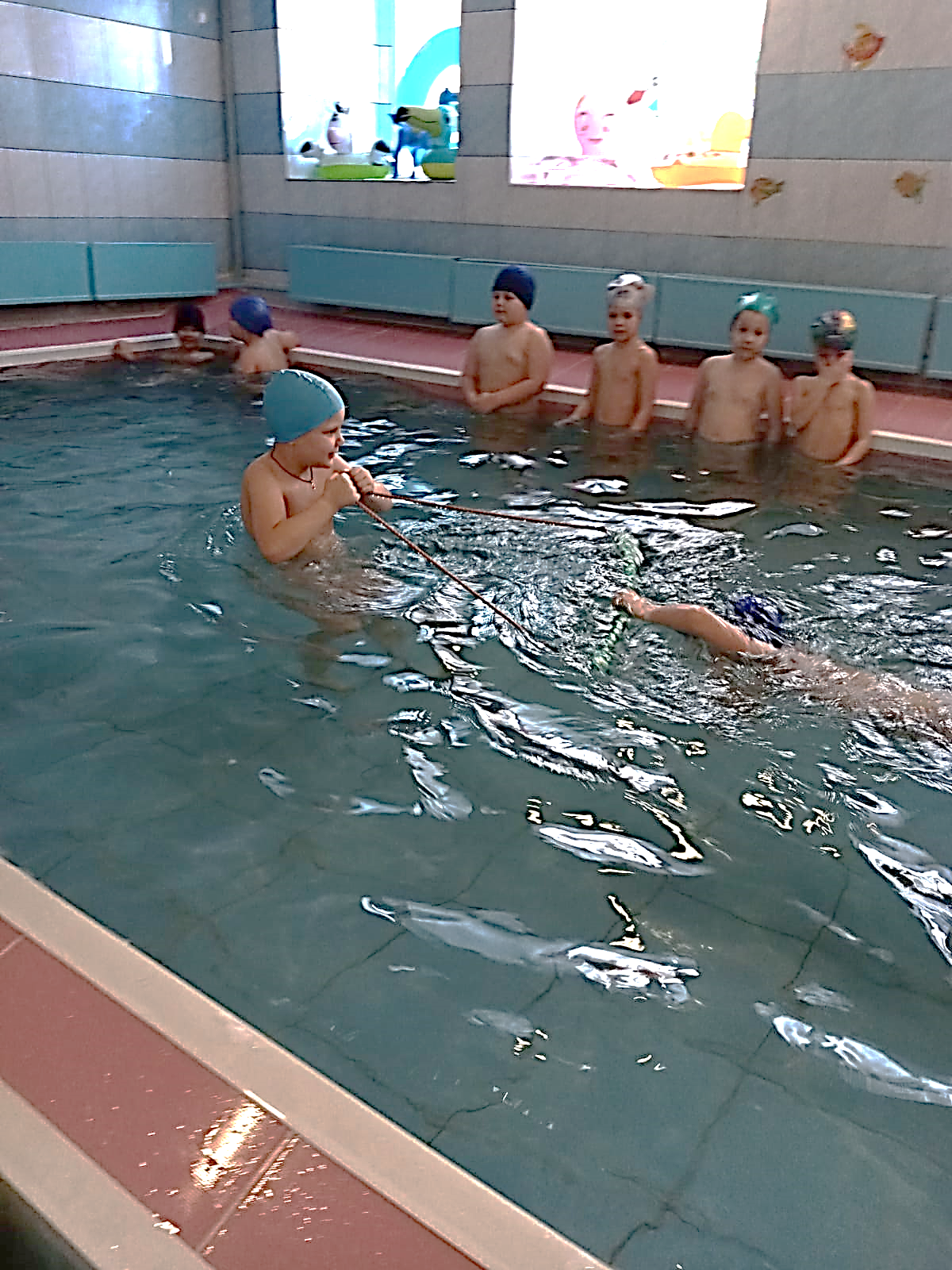 «Буксир»
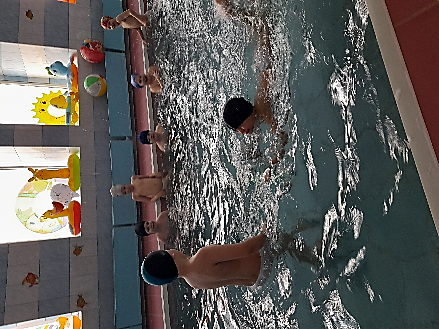 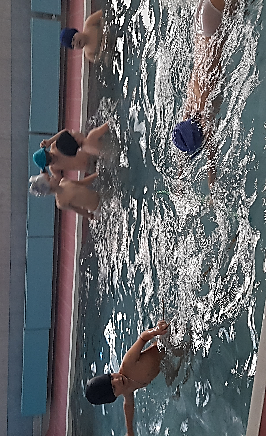 Задача игры – освоение безопорного горизонтального положения
Дети играют в паре. Один ребенок «буксирует», удерживая шнур,  другой ребёнок «буксируемый» держится за палку лежа на воде. Во время буксировки можно выполнять движения ногами.
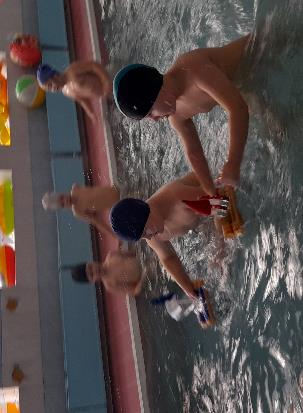 «Быстрые кораблики»игра: «бегом за флагом», «кораблик плыви», «Чей кораблик быстрее»
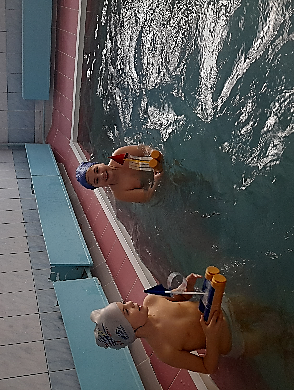 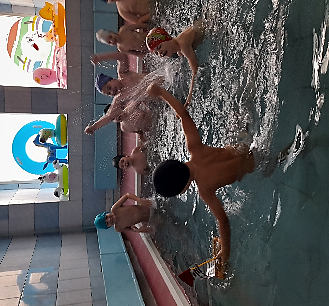 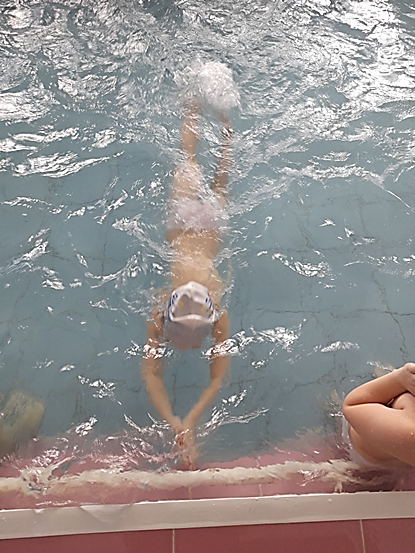 КорабликГлубже воздух ты вдыхай,Посильнее выдыхай, И скорее по воде наш кораблик подгоняй
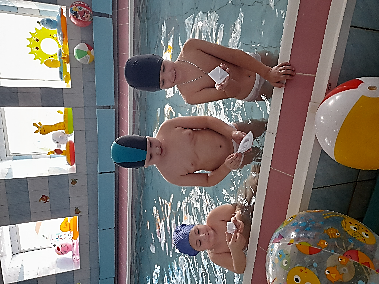 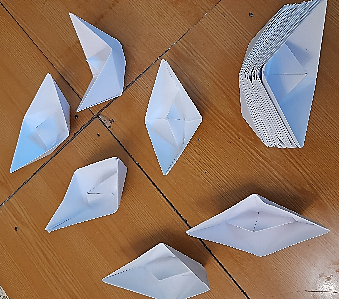 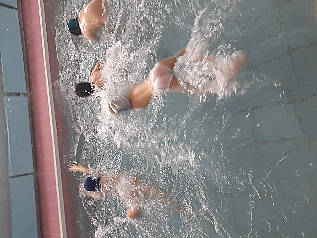 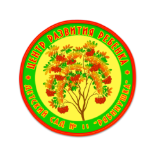 Муниципальное бюджетное дошкольное образовательное учреждение«Центр развития ребёнка – детский сад №11 «Рябинушка»
«Использование нестандартного оборудования на воде как средство развития креативного мышления у дошкольников»
Третьякова Наталья Юрьевна
Инструктор по плаванию 
высшей квалификационной 
категории